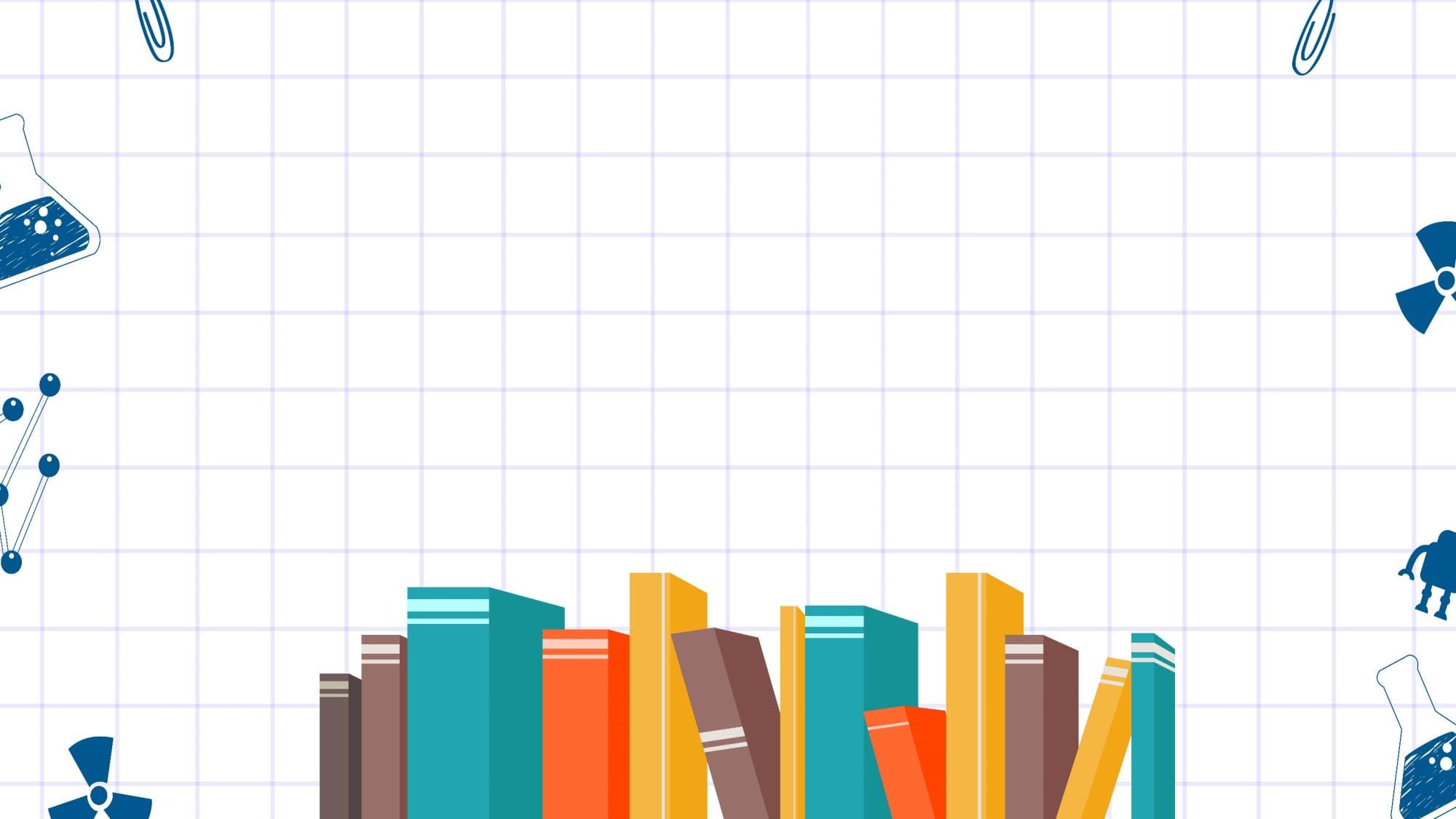 LOGO
DEMO TITLE
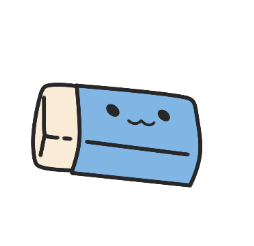 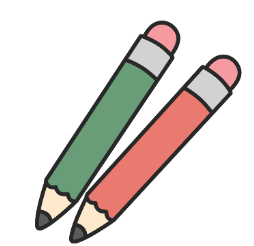 jpppt.com
20XX
https://www.freeppt7.com
03
02
Title text
Title text
01
04
Title text
Title text
CONTENTS
PART ONE
Title text
Click here to add content that matches the title.
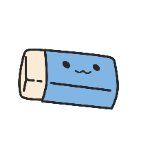 Add title text
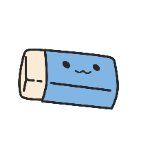 Add title text
Add title
Add title
Add title
Add title
Click here to add content that matches the title.
Click here to add content that matches the title.
Click here to add content that matches the title.
Click here to add content that matches the title.
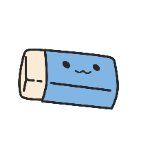 Add title text
Add title
Add title
Add title
Click here to add content that matches the title.
Click here to add content that matches the title.
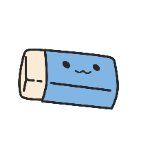 Add title text
Click here to add content that matches the title.
Text
Add title
Add title
Add title
PART TWO
Title text
Click here to add content that matches the title.
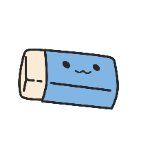 Add title text
Add title
Click here to add content that matches the title.
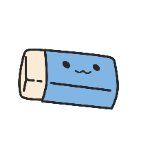 Add title text
Add title
Click here to add content that matches the title.
Add title
Add title
Click here to add content that matches the title.
Click here to add content that matches the title.
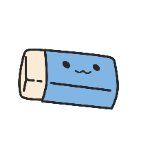 Add title text
Add title
Add title
Add title
Click here to add content that matches the title.
Click here to add content that matches the title.
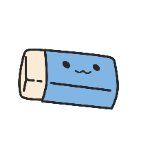 Add title text
Add title
Click here to add content that matches the title.
Add title
Add title
Click here to add content that matches the title.
Click here to add content that matches the title.
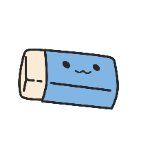 Add title text
Add title
Add title
Click here to add content that matches the title.
Click here to add content that matches the title.
Add title
Add title
Click here to add content that matches the title.
Click here to add content that matches the title.
PPT模板 http://www.1ppt.com/moban/
PART THREE
Title text
Click here to add content that matches the title.
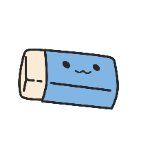 Add title text
Add title
Click here to add content that matches the title.
Add title
Click here to add content that matches the title.
Add title
Click here to add content that matches the title.
Add title
Click here to add content that matches the title.
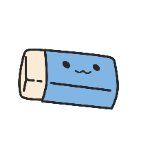 Add title text
Add title
Add title
Add title
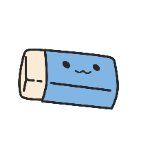 Add title text
Click here to add content that matches the title.
Click here to add content that matches the title.
Click here to add content that matches the title.
Click here to add content that matches the title.
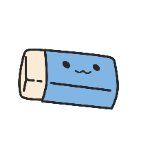 Add title text
Add title
Click here to add content that matches the title.
Add title
Add title
Click here to add content that matches the title.
Click here to add content that matches the title.
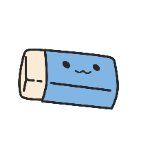 Add title text
Click here to add content that matches the title.
Click here to add content that matches the title.
Click here to add content that matches the title.
PART FOUR
Title text
Click here to add content that matches the title.
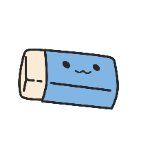 Add title text
Add title
Add title
Click here to add content that matches the title.
Click here to add content that matches the title.
Add title
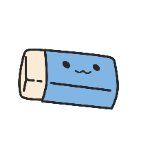 Add title text
01
02
03
Click here to add content that matches the title.
Click here to add content that matches the title.
Click here to add content that matches the title.
04
05
06
Click here to add content that matches the title.
Click here to add content that matches the title.
Click here to add content that matches the title.
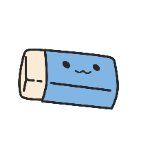 Add title text
Click here to add content that matches the title.
Add title
Click here to add content that matches the title.
Add title
Click here to add content that matches the title.
Add title
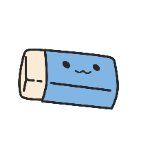 Add title text
Add title
Add title
Add title
Add title
Click here to add content that matches the title.
Click here to add content that matches the title.
Click here to add content that matches the title.
Click here to add content that matches the title.
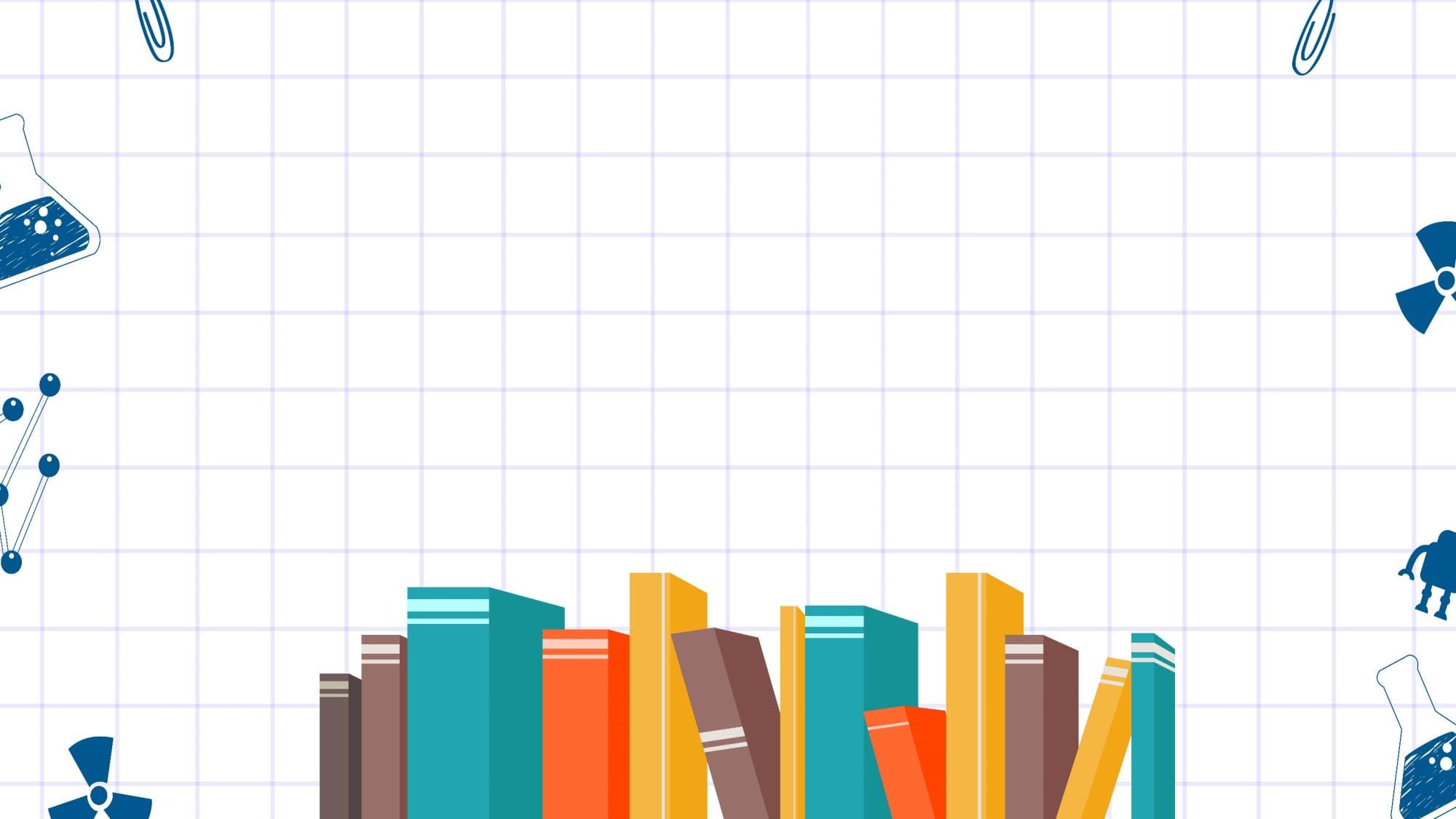 LOGO
THANK YOU
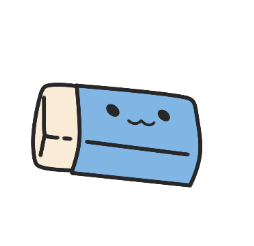 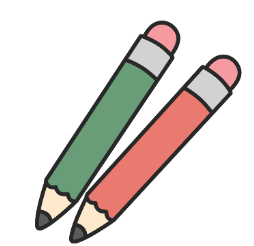 https://www.freeppt7.com
Please follow us for more information:
https://www.jpppt.com/ 
www.freeppt7.com
Pics: www.Pixabay.com
If you liked the presentation and want to thank, you can follow me on social networks 

https://www.youtube.com/c/Slidesfree

https://www.instagram.com/slidesfree/ 

https://www.facebook.com/freeppt7/

https://www.facebook.com/groups/best.PowerPoint.templates

https://twitter.com/freeppt7_com
Fully Editable Icon Sets: A
Fully Editable Icon Sets: B
Fully Editable Icon Sets: C